Tipovi podataka u Python-u
Računalno razmišljanje i programiranje
Vrste podataka u Python-u
Brojčani tip podataka
CIJELI BROJEVI
DECIMALNI BROJEVI
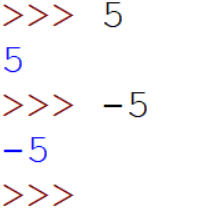 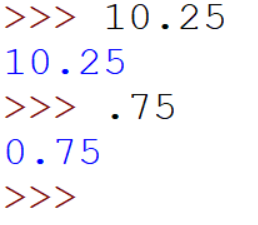 Funkcija int() – pretvara decimalni broj u cijeli
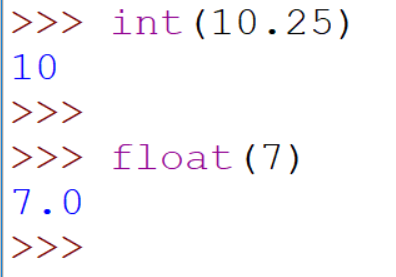 Funkcija float() – pretvara cijeli broj u decimalni
Logički tip podataka (bool)
False
True
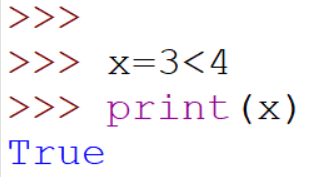 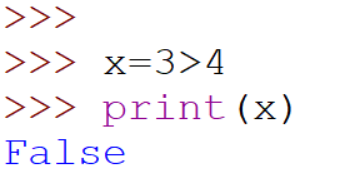 Znakovni niz
Znakovni niz – string – osnovni je tip podataka za pohranjivanje tekstualnih vrijednosti





Znakovni niz se može i definirati kao prazan niz
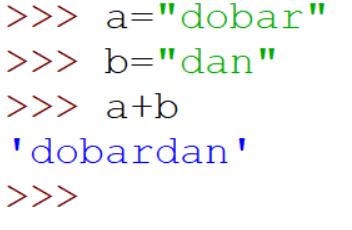 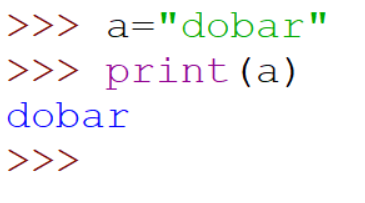 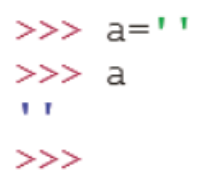 Indeksiranje znakovnog niza
Indeksiranje = brojčano označavanje položaja znakova unutar znakovnog niza
Pozicija znaka 
ili indeks
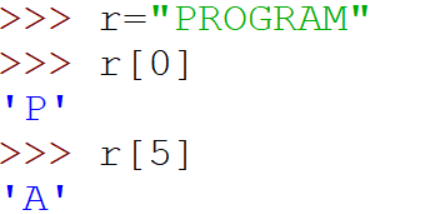 Isječak znakovnog niza
r[a:b]
indeks posljednjeg znaka isječka
indeks početnog znaka isječka
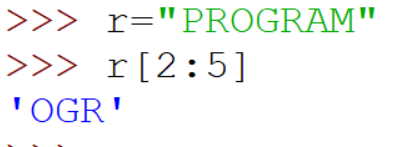 Isječak znakovnog niza
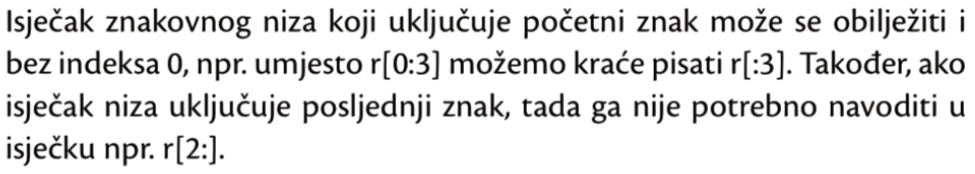 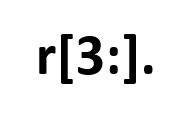 Isječak znakovnog niza
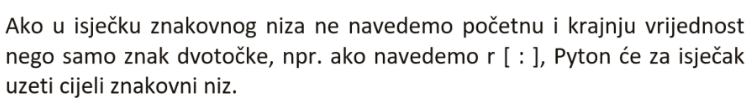 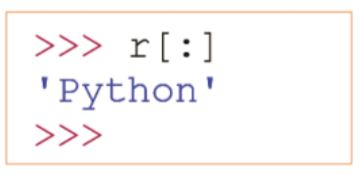 Operatori
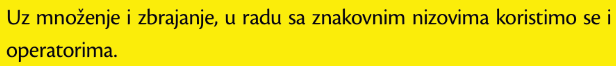 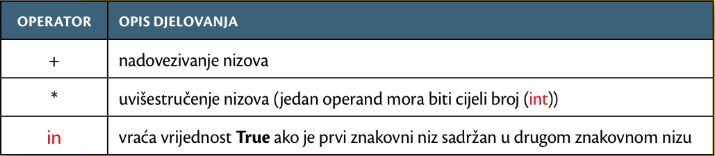 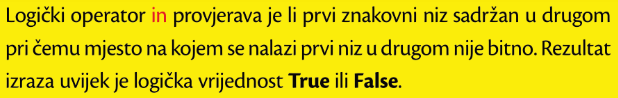 Operatori
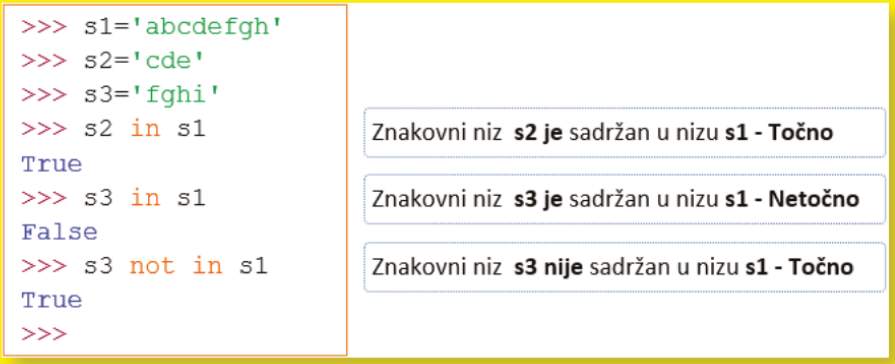 Tipovi podataka u Python-u
vrste podataka:	brojčani – cijeli i decimalni brojevi							logički (bool)– True ili False (za ispitivanje uvjeta)							znakovni niz – string – tekstualne vrijednosti
Funkcija int() – pretvara decimalni broj u cijeli
Funkcija float() – pretvara cijeli broj u decimalni
Indeksiranje - brojčano označavanje položaja znakova unutar znakovnog niza
Indeks - pozicija znaka -  r[a:b]
Operatori:				+ - nadovezivanje nizova			* - uvišestručenje nizova			in - vraća vrijednost True ako je prvi niz sadržan u drugom
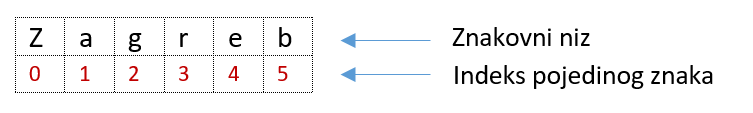